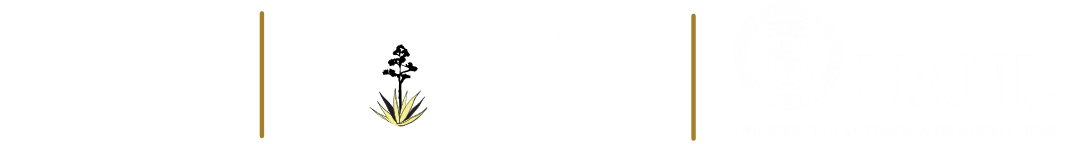 PORTADA TÍTULO
Subtítulo
Título Noto Bold 26
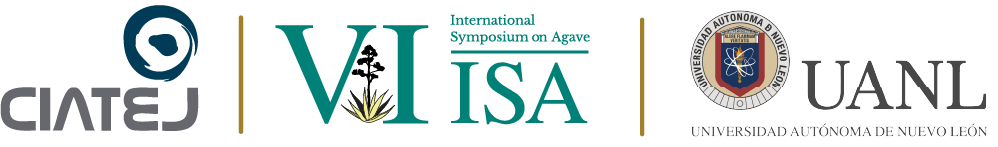 Título Noto Bold 26
Lorem ipsum dolor sit amet, consectetur adipiscing elit. Morbi libero risus, rhoncus a elit sagittis, lacinia laoreet ex. Nam vel metus malesuada, tincidunt orci vel, porta ipsum. Ut non tellus vestibulum, faucibus nisl lobortis, ultricies risus. Curabitur convallis vel mauris non dignissim. Praesent sollicitudin elit vitae tortor feugiat, eget semper dui commodo. Ut sit amet suscipit nunc. In condimentum lacus velit, nec sagittis lorem.
Título Noto Bold 26
Tu texto
Tu texto aquí
Tu texto
Tu texto
Tu texto
 aquí…
Tu texto aquí
Tu texto
Tu texto
Tu texto aquí
Tu texto
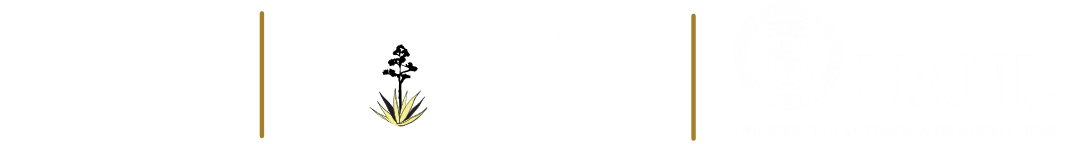 Lorem ipsum dolor sit amet, consectetur adipiscing elit. Morbi libero risus, rhoncus a elit sagittis, lacinia laoreet ex. Nam vel metus malesuada, tincidunt orci vel, porta ipsum. Ut non tellus vestibulum, faucibus nisl lobortis, ultricies risus. Curabitur convallis vel mauris non dignissim. Praesent sollicitudin elit vitae tortor feugiat, eget semper dui commodo. Ut sit amet suscipit nunc. In condimentum lacus velit, nec sagittis lorem.
Título Noto Bold 26
Subtítulos Noto Regular 16
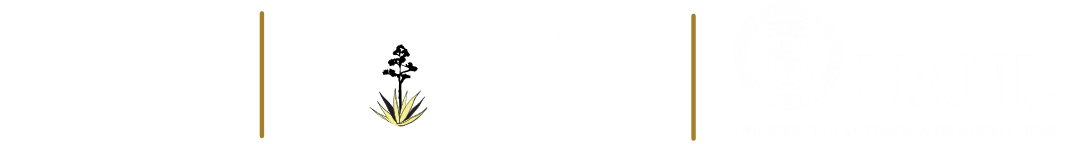 CONTRAPORTADA TÍTULO
Subtítulo